Introdução ao GraphQL
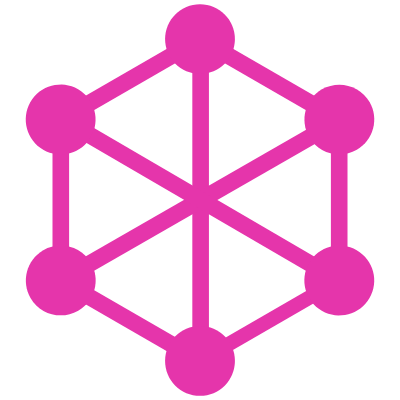 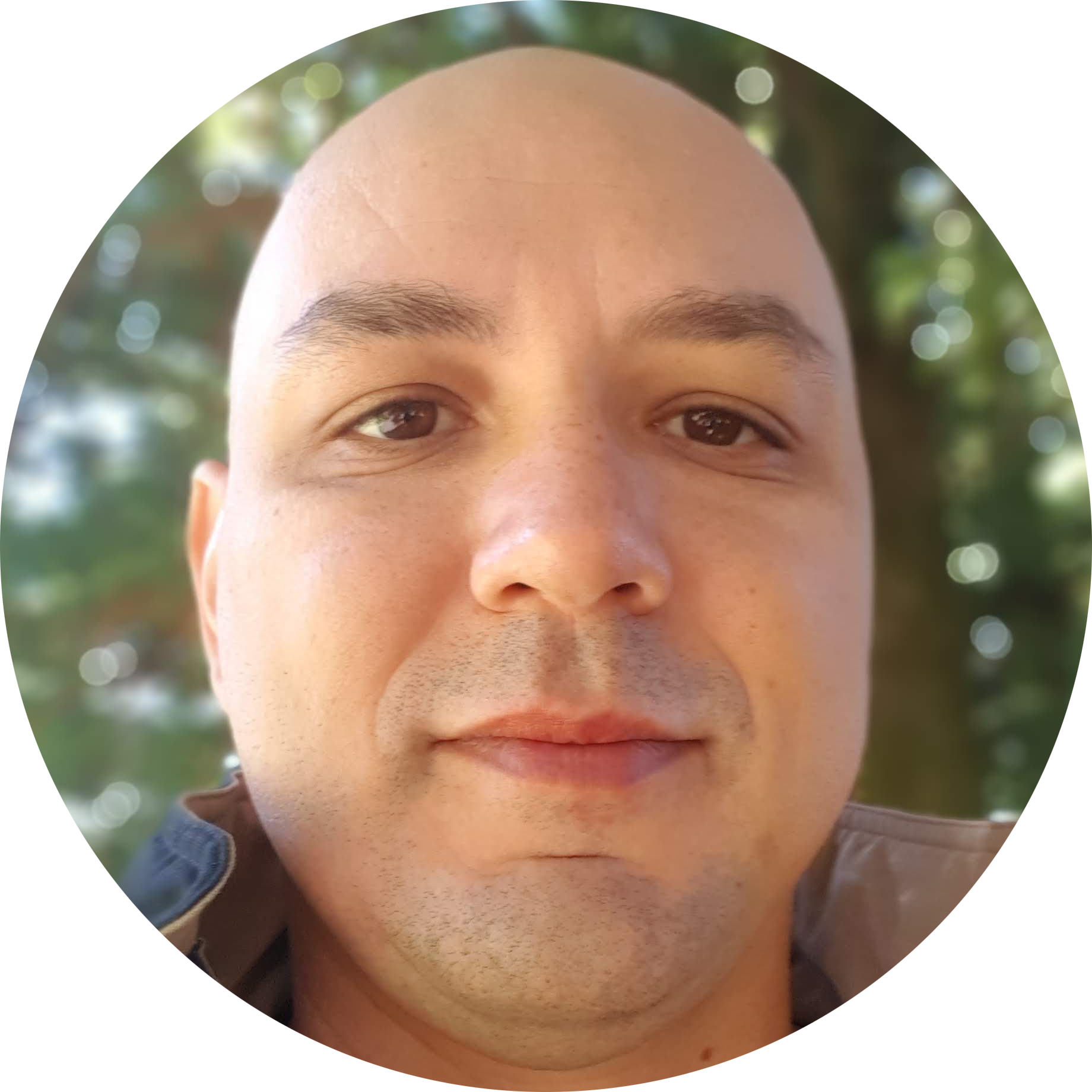 Quem eu sou ?
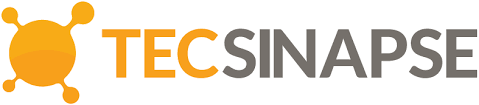 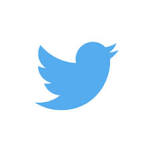 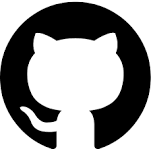 @carlosemanuel
/carlosemanuel
Agenda
REST
GraphQL
Schemas
Tipos
Query
Mutation
Exemplos
REST
Vários endpoints
Uma requisição por endpoint
Não é fácil a evolução/manutenção
O cliente não tem controle sobre os dados enviados pelo servidor
N+1 requisições
REST
/autor/1
/livros/autor/1[{  “id”:1,   “nome”: “Livro 1”,   “autor_id”: 1,   “categoria”: “Categoria 1”,   “resumo”: “resumo 1”},{   “id”:2,   “nome”: “Livro 2”,   “autor_id”: 1,   “categoria”: “Categoria 2”,   “resumo”: “resumo 2”}]
{
   “id”:1,
   “nome”: “João da Silva”,
   “thumbnail”: “http://….”,
   “biografia”: “Escritor...”
}
GraphQL
Criada pelo Facebook em 2012 e lançada publicamente em 2015
É uma query language para acesso ao dados de forma mais flexível que o REST
Endpoint único
Permite várias consultas em uma mesma requisição
Mais fácil evolução da API
Mais poder para o cliente da API permitindo definir qual informação precisa do servidor
Todas as requisições são do tipo POST
https://graphql.org/
type Livro {
   id: ID!
   titulo: String!
   texto: String!
   categoria: Categoria
   autor: Autor!
   tradutor: Tradutor
}

# The Root Query for the application
type Query {
   livrosRecentes(pagina: Int, tamanho: Int): [Livro]!
   listarAutores(pagina: Int, tamanho: Int): [Autor]!
}

# The Root Mutation for the application
type Mutation {
   escreverLivro(title: String!, text: String!, category: Categoria, author: String!) : Livro!
   cadastrarAutor(nome: String!, idade: Int, email: String!, foto: String) : Autor!
}
Schema
Arquivo que descreve a API
*.graphqls
Nele temos todos:
tipos
consultas
mutações
enum Idioma {
   INGLES
   ESPANHOL
   FRANCES
}

interface Pessoa {
   nome: String!
   email:String!
   foto: String
}

type Autor implements Pessoa {
   id: ID!
   idade: Int!
   nome: String!
   email:String!
   foto: String
   livros: [Livro]!
}
Tipos
Int: Corresponde ao Integer do Java. Número 32-bits com sinal
Float: Corresponde ao Float do Java
String: Sequência de caracteres UTF-8
Boolean: true ou false
ID: Tipo que representa um identificador único
Tipos customizados
#Definição
livrosRecentes(pagina: Int, tamanho: Int): [Livro]!
#Consulta{
  livrosRecentes {
    titulo
    autor {
      id
      nome
    }
  }
}
#Resposta
{
   "data": {
       "livrosRecentes": [{
           "titulo": "Titulo 1",
           "autor": {
               "id": "1",
               "nome": "Carlos",
           }
       }]
}
Query
São as consultas feitas ao servidor
Permitem parâmetros
Escolher quais atributos serão retornados
Podem ser feitas mais de uma consulta no mesmo request
Mutations
Permitem alterar os dados do servidor
Criar, modificar ou apagar dados
# The Root Mutation for the application
type Mutation {
   escreverLivro(title: String!, text: String!, category: Categoria, author: String!) : Livro!
   cadastrarAutor(nome: String!, idade: Int, email: String!, foto: String) : Autor!
}
Vamos ver um pouco de código ?